Self-Regulated Strategy Development
January 30th & 31st, 2019
Albany Marriott/Salons B & C

Sponsored by:  NYS RtI MS Demonstration Project
Self Regulated Strategy Development
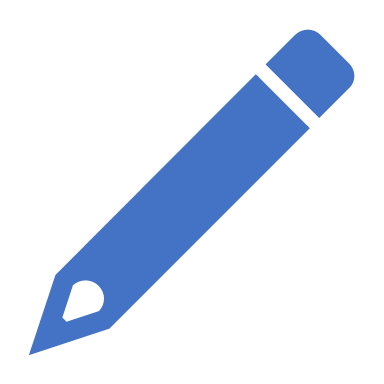 Description:  Common Core offers an unprecedented broad vision for the role of writing in literacy, particularly in supporting reading comprehension and critical thinking. Prepare your students to write to express who they are, write to sources, write to learn in all content areas, and to write to change themselves and the world. Over 100 empirical studies show the effectiveness of the strategies featured in this course (Self-regulated Strategy Development). Every district using these make significant gains on all assessments and in indicators of students’ enjoyment of writing. The strategies overviewed include: genre vocabulary instruction, formative assessment, graphic organizers, analyzing models, think alouds, collaborative writing, mnemonics, goal setting, and self-talk while writing. Overall, enable students to cultivate the self-regulation capabilities expert writers use. Weave these into any literacy framework from balanced literacy workshop to core programs. Gain a deep understanding of how to meet CCSS and PARCC/SBAC’s writing requirements. 

Presenters:  Dr. Leslie Laud & Allison Fisher

Time:  7:45 a.m. – 3:00 p.m.
Day 1 Agenda
Day 2 Agenda